Rijksacademie voor Financiën, Economie en Bedrijfsvoering
Kan een andere inrichting van het geldwezen helpen tegen crises?Wat kunnen we van Schwundgeld, 100% Money, LETS, islamitisch financieren, bitcoins en de ideeën van Bernard Lietaer verwachten

Hans Visser, 27 juni 2013
Alternatieven voor het monetaire systeem
1. 100% Money of Full Reserve Banking
2. complementaire geldvormen (Lietaer)
	LETS, bitcoins etc.
	Schwundgeld (Silvio Gesell)
3. Islamitisch financieren
26-6-2013
Positive Money
www.positivemoney.org:

Andrew Jackson, Ben Dyson and Graham Hodgson, The Positive Money Proposal, 2013
26-6-2013
Bankbalans: krediet verlenen = geld creëren
activa                                                         passiva
				
krediet          + 100	    rek. courantsaldi  + 100
26-6-2013
Reactie banken bij kasopname = 10, vereiste liquiditeitsratio 10%
activa                                                         passiva
kas		      40			
krediet            360	    rek. courantsaldi     400
------------------------------------------------------------------
kas                    30
krediet	     270	     rek. courantsaldi     300
26-6-2013
Bankbalans bij 100% Money of Full Reserve Money,  kasopname 10
activa                                                         passiva
kasreserve         400	      rek. courantsaldi   400

------------------------------------------------------------------
kasreserve         390           rek. courantsaldi   390
26-6-2013
risico’s banken
renterisico: de looptijden van de activa en de passiva verschillen, de kans bestaat dat bijv. nieuwe middelen moeten worden aangetrokken tegen hogere rente dan de activa opleveren

liquiditeitsrisico: gevaar dat deposito’s weggetrokken worden en/of dat aflopende leningen niet doorgerold kunnen worden

debiteurenrisico: gevaar dat debiteuren in gebreke blijven

operationeel risico: gevaar dat mensen en systemen niet naar behoren functioneren en de bankprocessen nadelig beïnvloeden
26-6-2013
kredietverlening door secundaire bank op de balans van die bank
activa                                                         passiva
aantrekken spaargeld:
rek. courant               + 10     spaardeposito’s + 10
------------------------------------------------------------------
kredietverlening: 
rek. courant                - 10
uitstaande kredieten  + 10
26-6-2013
geen near-monies
“the banking system’s credit assets must be funded by non-monetary liabilities that are not subject to runs. This means that policy needs to ensure that such liabilities cannot become near-monies” 

Jaromir Benes en Michael Kumhof, The Chicago Plan Revisited, IMF Working Paper No. 12/202, blz. 5.
26-6-2013
transitie naar 100% money bij Benes en Kumhof  (2012, blz. 64)
26-6-2013
geldscheppingswinst = seigneuriage, seigniorage
26-6-2013
De problemen met kredietverlening tegen rente volgens Lietaer
rente leidt tot hopeloze concurrentie om geld in handen te krijgen
geldschepping door kredietcreatie tegen rente brengt de noodzaak met zich van eindeloze groei
rente impliceert een voortdurende vermogensoverdracht van arm naar rijk
(iv) rente belemmert investeren voor de toekomst
26-6-2013
rente volgens Lietaer
This is how today’s money system pits the participants in the economy against each other.
Bernard Lietaer, The Future of Money, 2001, blz. 51.

Essentially, to pay back interest on a loan requires using someone else’s principal.
Bernard Lietaer en Jacqui Dunne, Rethinking Money, 2013, blz. 39.
26-6-2013
de narigheid van samengestelde interest volgens Lietaer
Lietaer, The Future of Money, blz. 53
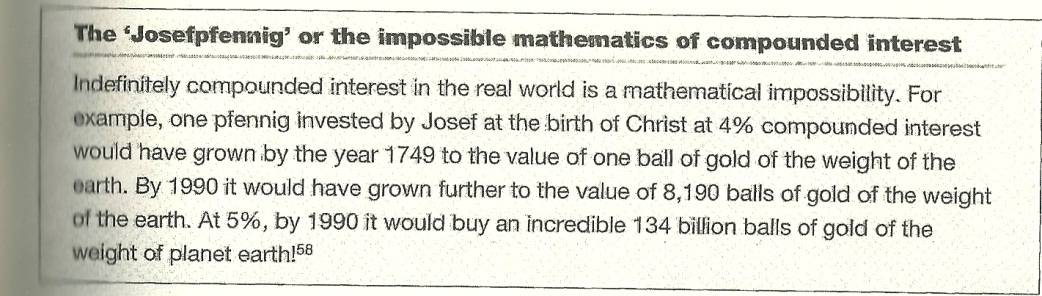 26-6-2013
eigendom is diefstal
La propriété, c'est le vol

Pierre-Joseph Proudhon (1809-1865), 
Qu’est-ce que la propriété?, 1840
26-6-2013
concentratie van vermogen door de rente?
A third systematic effect of interest on society is its continuous transfer of wealth from the vast majority to a small minority. The wealthiest people and organizations own most interest-bearing assets. They receive an uninterrupted rent from whoever needs to borrow in order to obtain the necessary medium of exchange.

Lietaer, The Future of Money, 2001, blz. 53
26-6-2013
dankzij de rente?
The three side effects of interest – competition, the need for perpetual growth and wealth concentration – are the hidden engines that have propelled us into and through the Industrial Revolution.

Lietaer, The Future of Money, 2001, blz. 55
26-6-2013
C3 netwerk
activa                                                         passiva
vordering op B + 10             saldo A              + 10
------------------------------------------------------------------
				        saldo A              - 10
				        saldo C             + 10
26-6-2013
creatie en vernietiging noppes etc.
activa                                                         passiva

vordering op A 	+ 10       	saldo B            + 10
------------------------------------------------------------------
vordering op A     - 10            saldo C            -  10
26-6-2013
factoren die geld aantrekkelijk maken
carrying costs: laag 

liquidity premium: hoog

John Maynard Keynes, The General Theory of Employment, Interest and Money, 1936, Ch. 17, ‘The essential properties of interest and money’.

-> Silvio Gesell (1862-1930): Schwundgeld (kwijngeld)
26-6-2013
basis van Islamitisch financieren
shari‘a = Islamitische religieuze wet
die steunt op
Qur’an 
en
Sunna = gewoonte van de Profeet, d.w.z. uitspraken en handelingen van Mohammed, zoals verhaald in de Hadith 
Hadith = overlevering, traditie
26-6-2013
kenmerken Islamitisch financieren
verbod op
riba = toename, surplus = rente?
gharar = onzekerheid, onnodig risico
maysir = kansspel, gokken
haram goederen en diensten
26-6-2013
riba = rente?
Soera 3: 130 

O gij die gelooft, eet niet de woeker met veelvoudige verdubbeling, en vreest God opdat gij wellicht wél zult varen.

Bron: De Koran, vertaling J.H. Kramers, bewerkt door A. Jaber en J.J.G. Jansen, 17e dr., Amsterdam: De Arbeiderspers 1997.
26-6-2013
implicaties verbod op gharar
- prestatie en tegenprestatie moeten exact omschreven zijn, d.w.z. de hoeveelheid, de kwaliteit, de prijs en de leveringsdatum moeten vermeld worden; 
- de te verhandelen goederen dienen reeds te bestaan en in bezit van de leverende partij te zijn op het moment dat de overeenkomst gesloten wordt. 

-> termijntransacties liggen moeilijk, 
     geen conventionele verzekeringen

Uitzondering: bai salam = afnemerskrediet, in landbouw, vaak uitgebreid tot fungibele goederen
26-6-2013
implicaties verbod op maysir
Verbod op maysir = verbod op kansspel, gokken

-> geen speculatie
     geen conventionele verzekeringen
26-6-2013
haram goederen en diensten
haram = verboden volgens religieuze wetgeving:
varkensvlees
alcohol
tabaksproducten
adult entertainment
vermaaksindustrie (film, videoclips, de meeste muziek - popconcerten)
hotels
wapenindustrie (met uitzonderingen)
26-6-2013
PLS (met 50/50 verdeling winst) versus conventioneel financieren
opbrengst	          voor lener               voor bank
project	conventioneel   PLS    conventioneel PLS
0%		- 10		0		10	0
5%		- 5		2 ½		10	2 ½ 
10%		0		5		10	5
15%		5		7 ½		10	7 ½ 
20%		10		10		10	10
25%		15		12 ½		10	12 ½
30%		20		15		10	15
26-6-2013
murabaha en ijara
- murâbaha = mark-up contract; financier koopt een goed en verkoopt dat met winstopslag door aan cliënt (vaak incl. bai’muajjal = levering op krediet). 

- ijara = leasing, en ijara wa iqtina’ = lease gevolgd door koop.
26-6-2013
omzeilen eis reële transactie
bai inah of bai-al-einah:  bank verkoopt aan de cliënt tegen uitgestelde betaling, cliënt verkoopt tegen lagere prijs, maar wel tegen contante betaling, terug aan de bank 

tawarruq = monetisatie (van het verhandelde goed). Bank koopt een gemakkelijk verhandelbaar goed (aluminium, platinum, palmolie), verkoopt met opslag aan cliënt tegen latere betaling (murabaha), waarna cliënt (of bank t.b.v. cliënt) het goed tegen contante betaling weer verkoopt.
26-6-2013
‘winst’percentages, geboden op termijndeposito’s bij HSBC Amanah Malaysia
AMANAH TERM DEPOSIT UPFRONT PAYMENT SCHEME
Tenure (Month)                      Profit Rate (% p.a.) 
	  1					2.90 
	  3 & 6                           	3.00 
 	12                                  	3.15 
          24 				 	3.20 

 bron: http://www.hsbcamanah.com.my
(geraadpleegd 13 mei 2013)
26-6-2013